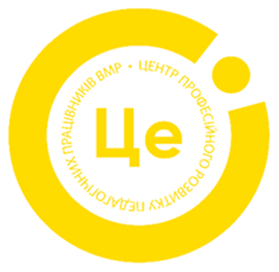 КУ «ЦПРПП ВМР»
Освітній нетворкінг«Реалізуємо НУШ разом»
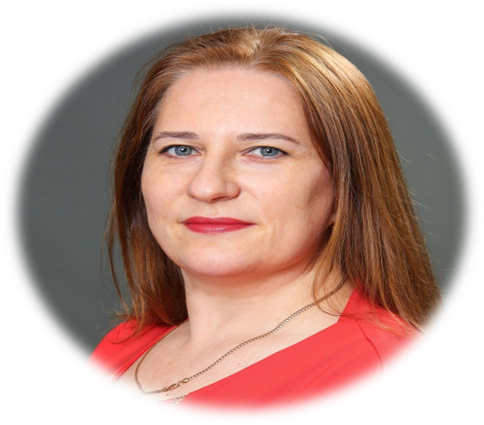 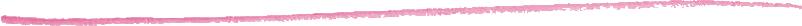 Спікер – консультант Альона ДІДИК
(067) 858 61 59    
aluona2603@gmail.com
didyk@galaxy.vn.ua
ПРО ЩО ПОСПІЛКУЄМОСЬ?
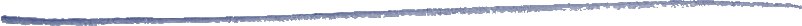 Реалізація засад Концепції НУШ
МНП – НП - коригуюче навчання - зміни в КТП
Сучасний урок в контексті НУШ
Стратегії, підходи та методи оцінювання
КЛЮЧОВІ НОВАЦІЇ В ОСВІТІ
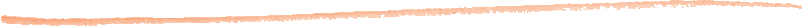 КОНЦЕПЦІЯ РЕАЛІЗАЦІЇ ДЕРЖАВНОЇ ПОЛІТИКИ У СФЕРІ РЕФОРМУВАННЯ ЗАГАЛЬНОЇ СЕРЕДНЬОЇ ОСВІТИ «НОВА УКРАЇНСЬКА ШКОЛА» НА ПЕРІОД ДО 2029 РОКУ (Розпорядження КМУ від 14 грудня 2016 р. № 988-р.)
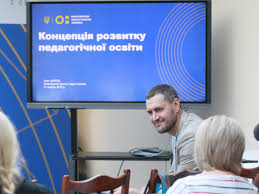 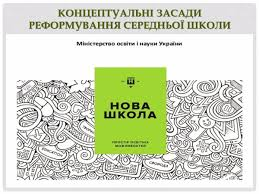 КОНЦЕПЦІЯ РОЗВИТКУ ПЕДАГОГІЧНОЇ ОСВІТИ(наказ МОН України від 16.07.2018 №776)
ПРОФЕСІЙНИЙ СТАНДАРТ «ВЧИТЕЛЬ ЗАКЛАДУ ЗАГАЛЬНОЇ СЕРЕДНЬОЇ ОСВІТИ»
 (наказ Міністерства розвитку економіки, торгівлі та сільського господарства від 23.12.2020 року № 2736)
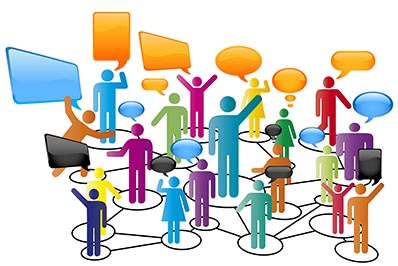 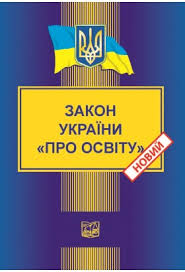 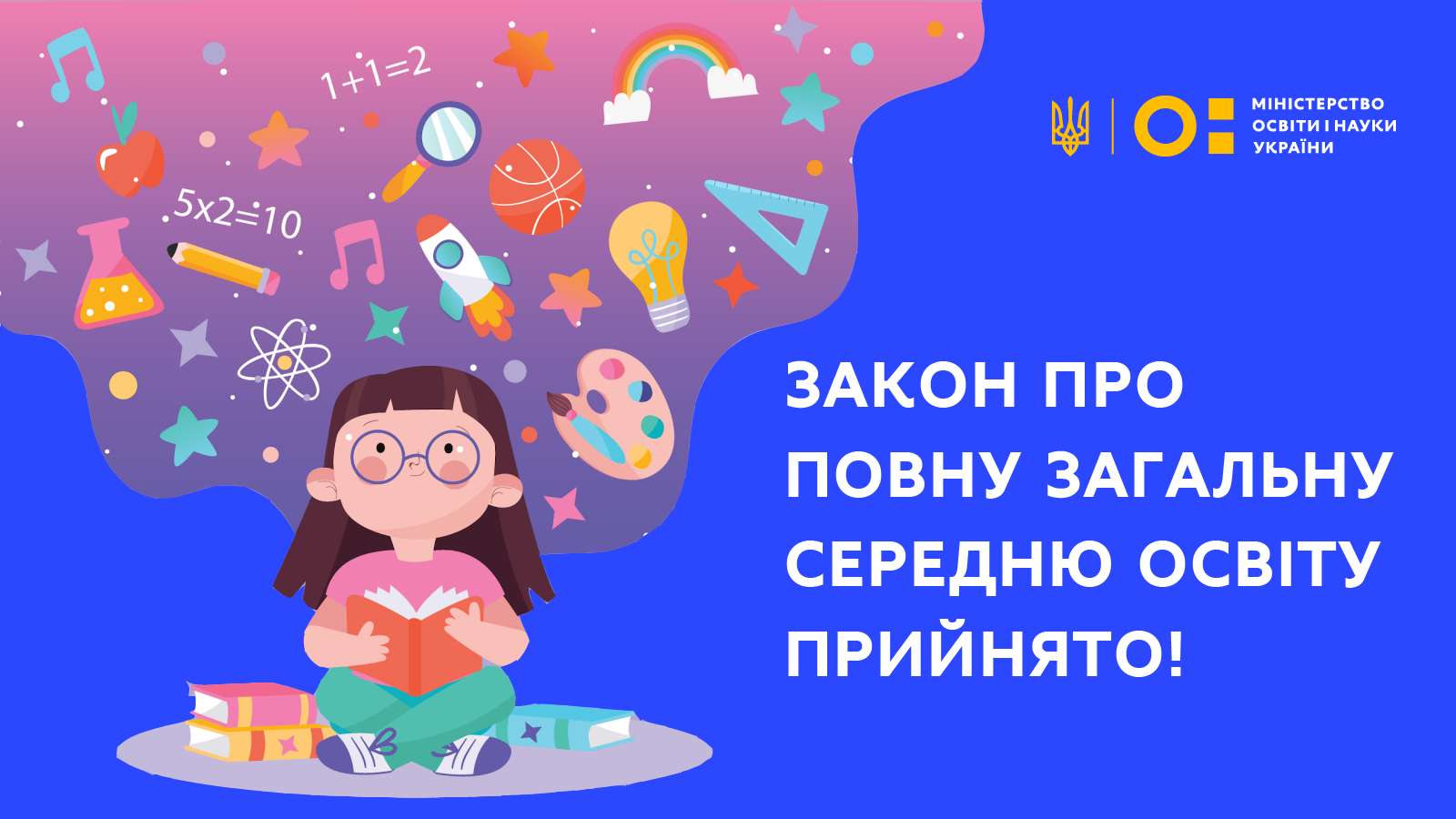 ЗАКОН УКРАЇНИ «ПРО ПОВНУ ЗАГАЛЬНУ СЕРЕДНЮ ОСВІТУОСВІТУ»
(Прийнятий Верховною Радою 13 липня 2020 року
ЗАКОН УКРАЇНИ «ПРО ОСВІТУ»
(Прийнятий Верховною Радою 5 вересня 2017 року
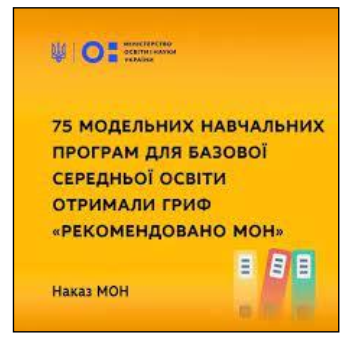 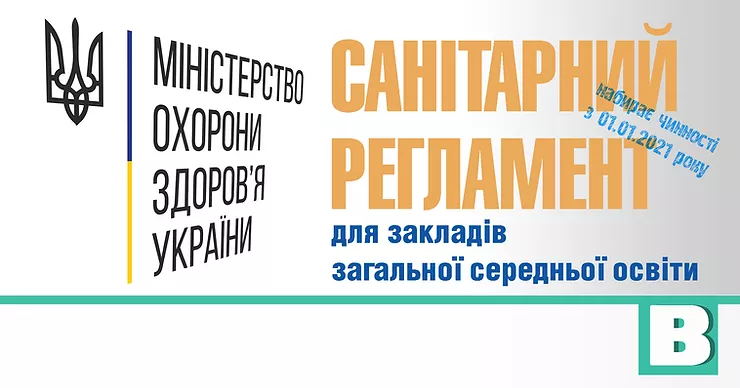 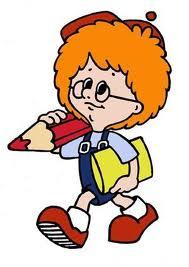 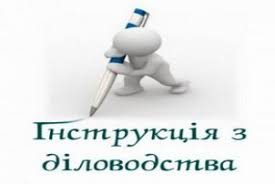 ДЕРЖАВНИЙ СТАНДАРТ БАЗОВОЇ СЕРЕДНЬОЇ ОСВІТИ
(постанова КМ України від 20.09. 2020 р. № 898)
ІНСТРУКЦІЯ  З ДІЛОВОДСТВА У ЗАКЛАДАХ ЗАГАЛЬНОЇ СЕРЕДНЬОЇ ОСВІТИ
 (наказ МОН України  від 25.06.2018 року №676)
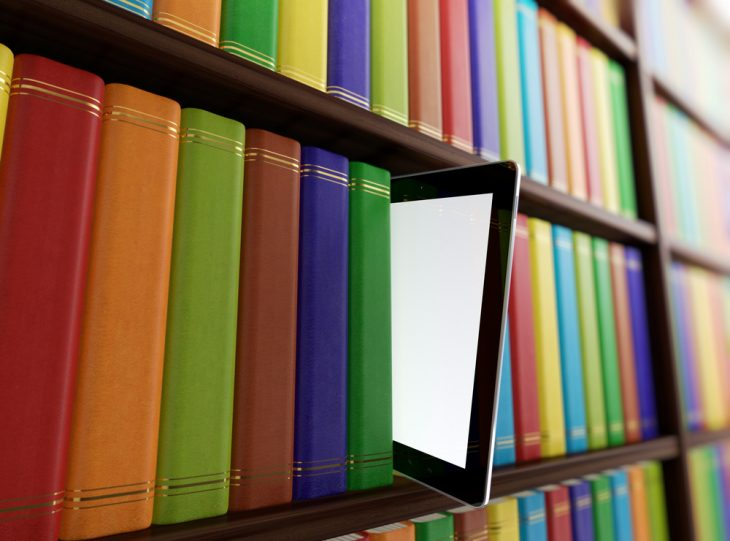 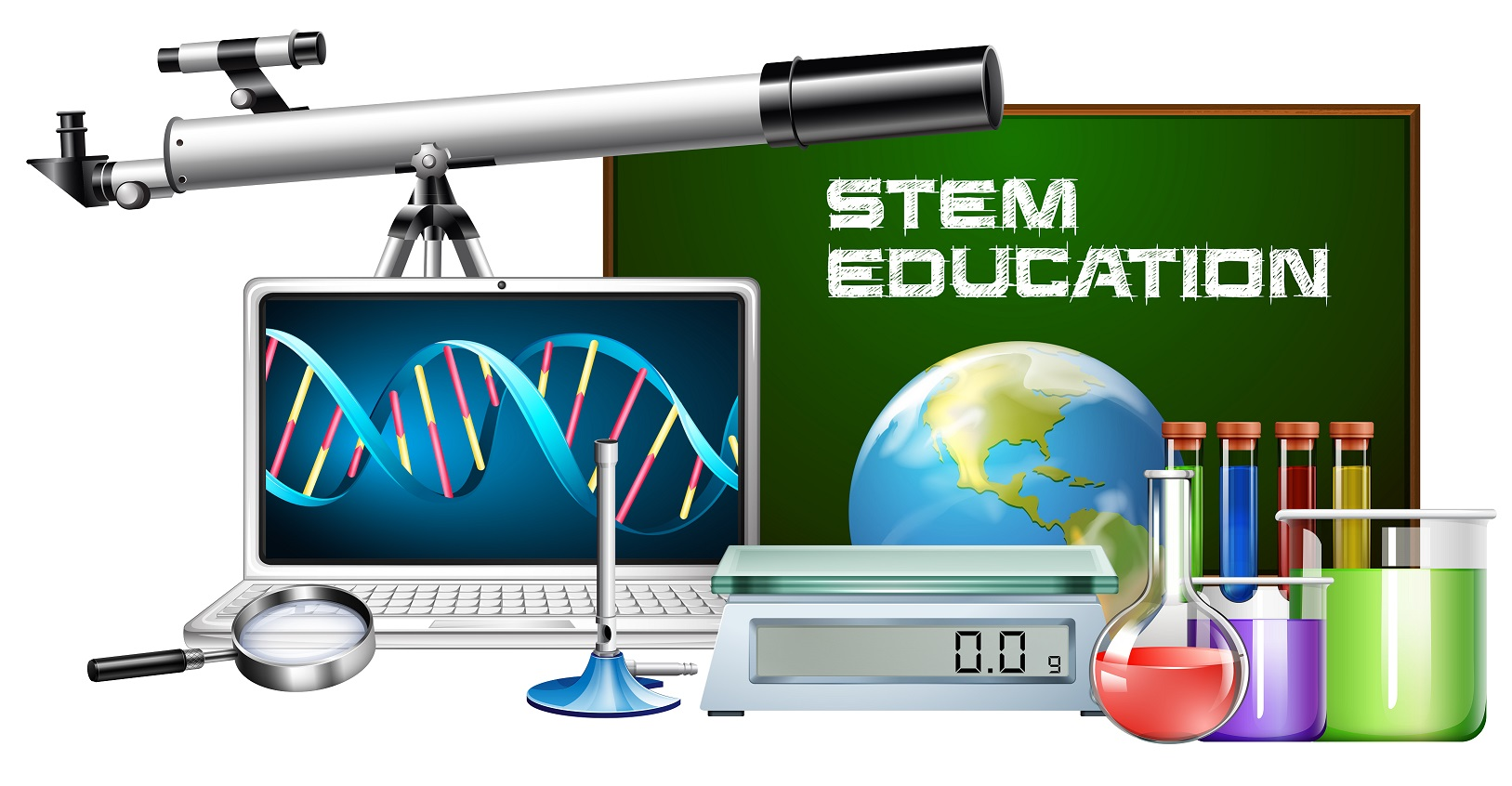 ПРОФЕСІЙНА    ДІЯЛЬНІСТЬ РОБИМО  ВИСНОВКИ
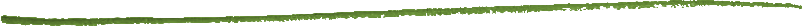 РОЗРОБЛЕННЯ ТА ВПРОВАДЖЕННЯ АВТОРСЬКИХ НАВЧАЛЬНИХ ПРОГРАМ, ПРОЕКТІВ, ОСВІТНІХ МЕТОДИК І ТЕХНОЛОГІЙ, МЕТОДІВ І ЗАСОБІВ, НАСАМПЕРЕД МЕТОДИК КОМПЕТЕНТНІСНОГО НАВЧАННЯ
АКАДЕМІЧНА СВОБОДА: СВОБОДА ВИКЛАДАННЯ, СВОБОДА ВІД ВТРУЧАННЯ В ПЕДАГОГІЧНУ ДІЯЛЬНІСТЬ, ВІЛЬНИЙ ВИБІР ФОРМ, МЕТОДІВ І ЗАСОБІВ НАВЧАННЯ,  ЩО ВІДПОВІДАЮТЬ ОСВІТНІЙ ПРОГРАМІ
01
03
МОЖНА ПРАЦЮВАТИ ЗА ВЛАСНИМИ РОЗРОБЛЕНИМИ  НАВЧАЛЬНИМИ ПРОГРАМАМИ АБО РОЗРОБЛЕНИМИ  НА ОСНОВІ МОДЕЛЬНИХ
02
04
ПІДВИЩЕННЯ КВАЛІФІКАЦІЇ: ВІЛЬНИЙ ВИБІР ОСВІТНІХ ПРОГРАМ, ФОРМ НАВЧАННЯ, ЗАКЛАДІВ ОСВІТИ, УСТАНОВ І ОРГАНІЗАЦІЙ, ІНШИХ СУБ’ЄКТІВ ОСВІТНЬОЇ ДІЯЛЬНОСТІ
06
05
АТЕСТАЦІЯ – ОБОВ’ЯЗКОВА
СЕРТИФІКАЦІЯ  –  ДОБРОВІЛЬНА
Засади реформи базової школи
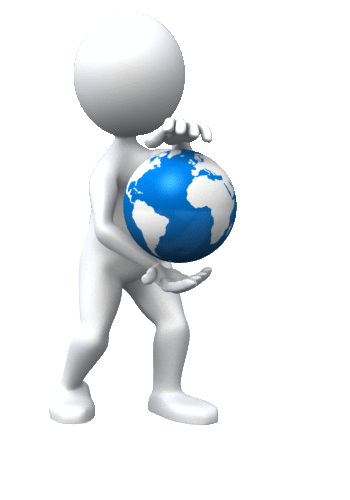 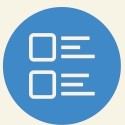 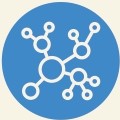 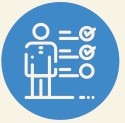 Оновлення 
змісту освіти
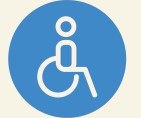 Формування 
мережі шкіл
Професійний
 розвиток
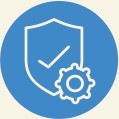 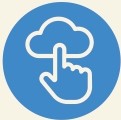 Інклюзія
Цифровізація
Оцінювання
якості освіти
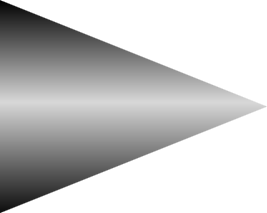 УПРАВЛІНСЬКА  ДІЯЛЬНІСТЬ
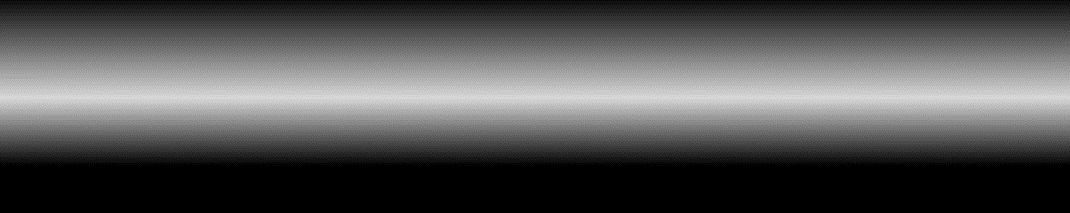 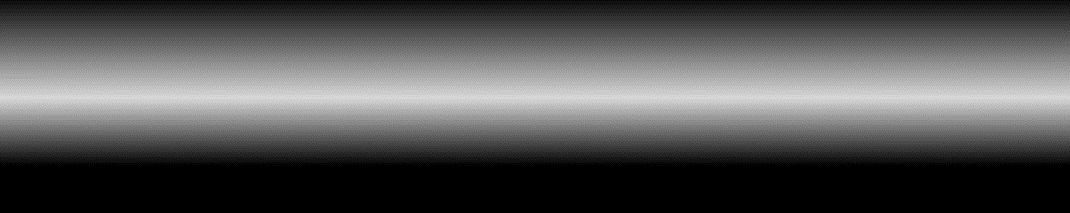 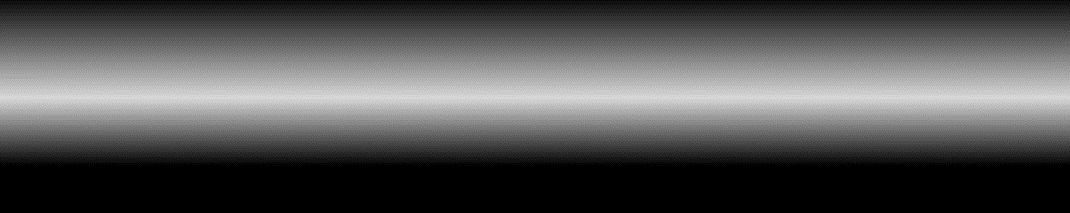 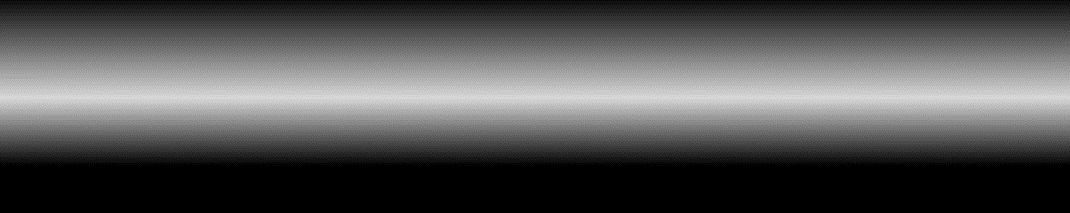 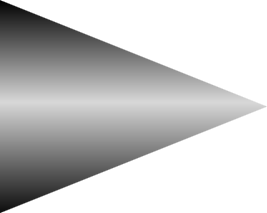 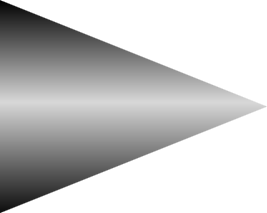 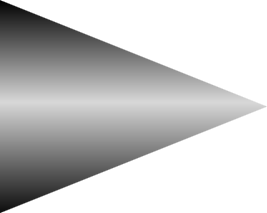 Статут закладу освіти
Перспективний план розвитку закладу освіти
Стратегія розвитку 
закладу освіти
План роботи закладу освіти 
на 2022 -2023 навчальний рік
Освітня програма закладу освіти
Інструкція з діловодства ,
 номенклатура справ
ПЕДАГОГІЧНА  ДІЯЛЬНІСТЬ
Державний стандарт базової середньої освіти
Модельні навчальні програми/навчальні програми
Підручники, посібники
?   Календарно-тематичний план
Методичні рекомендації
?   Індивідуальна траєкторія професійного розвитку
? Конспект навчального заняття/уроку
ІННОВАЦІЙНІ ПЛАТФОРМИ ЗРОСТАННЯ ПРОФЕСІЙНОЇ МАЙСТЕРНОСТІ ПЕДАГОГІВ 
У КОНТЕКСТІ НОВОЇ УКРАЇНСЬКОЇ ШКОЛИ
EdEra
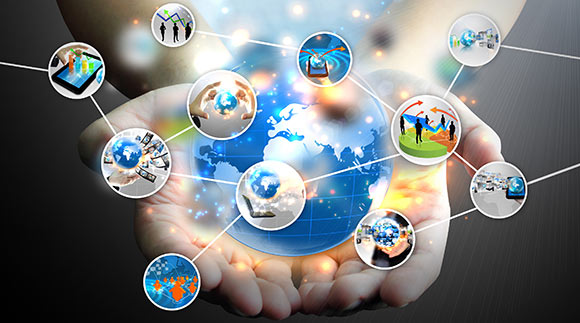 Освіта. ua
Нова українська школа
Нова платформа «Уміти»
Coursera
Педрада
Google
Rozumniki
Всеосвіта
EdCamp Ukraine
Prometheus
Pixton
Освітній Портал ТМ
Смарт освіта
РІД (R.I.D.)
Edway
E-pidruchnyki
Майкрософт Україна
ПРО.СВІТ
Classtime
Іntel «Навчання для майбутнього»
Klasnaocinka
Testorium
Освітній проект «На Урок»
WiseCow
Освітня платформа «Критичне мислення»
E Twinning
Zno.osvita
Фінансова грамотність
Форум громадянської освіти
ОСОБЛИВОСТІ ІНТЕГРОВАНИХ КУРСІВ (ПРО)
методи пізнання природи
розв’язування навчальних / життєвих проблем
природничої тематики
ЗМІСТ
пропедевтичний, формує дослідницькі компетенції
закладає	підвалини	розуміння цілісної
природничо-наукової картини світу
НАСТУПНІСТЬ
підтримання й розвиток у підлітків інтересу до
природи
пізнання та вивчення природи
ІДЕЯ
ЧОМУ КУРС Є ІНТЕГРОВАНИМ?
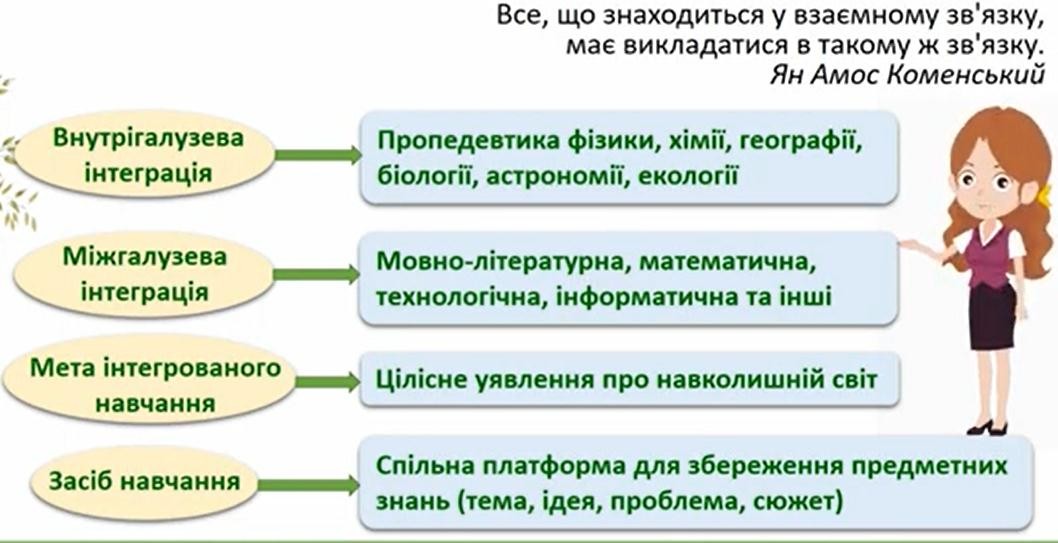 ЗГАДАЙТЕ
«Методичні рекомендації щодо особливостей організації освітнього процесу у першому (адаптивному) циклі закладів загальної середньої освіти за Державним стандартом базової середньої освіти в умовах реалізації концепції «Нова українська школа», лист МОН України №1/9530-22 від 19.08.2022.
Педагогічний колектив закладу освіти може використовувати в освітньому процесі: 
- навчальні програми, розроблені на основі модельних навчальних програм авторськими колективами відповідних модельних програм, де зазначено кількість годин, необхідну на провадження послідовності досягнення результатів навчання учнів з відповідних навчальних предметів (інтегрованих курсів), їхнього змісту та видів навчальної діяльності учнів; 
- навчальні програми, затверджені педагогічною радою, що містять опис результатів навчання учнів з навчальних предметів (інтегрованих курсів) в обсязі не меншому ніж встановлено відповідними модельними навчальними програмами із зазначенням кількості годин, необхідної для провадження послідовності досягнення результатів навчання учнів з відповідних навчальних предметів (інтегрованих курсів), їхнього змісту та видів навчальної діяльності учнів.
Модельні навчальні програми і підручники
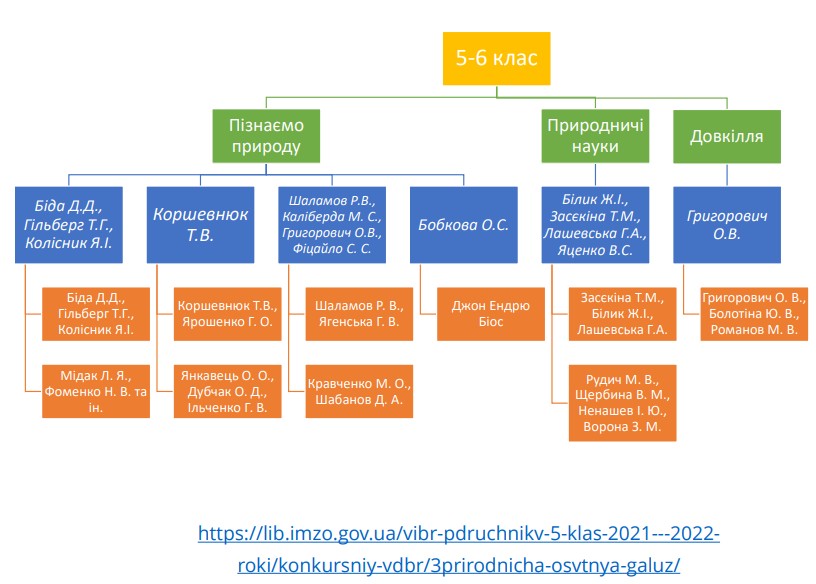 Якщо модельні програми мають визначену структуру то які орієнтири мають учителі при створенні навчальних програм на основі модельних?
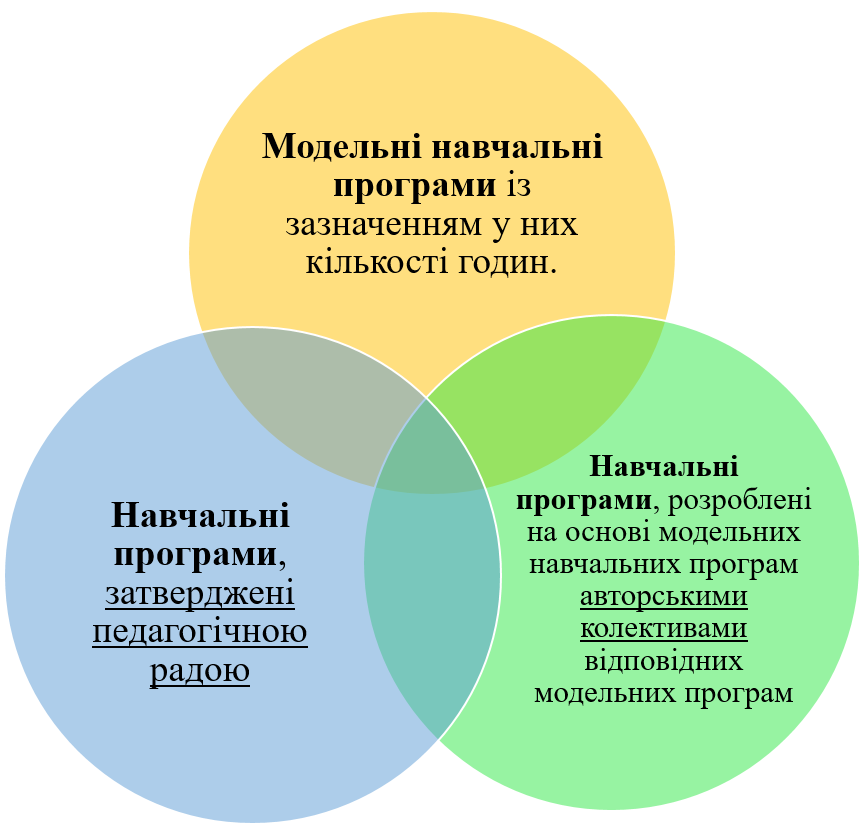 У листі МОН № 1/9530-22 від 19.08.2022 «Інструктивно-методичні рекомендації щодо організації освітнього процесу та викладання навчальних предметів у закладах загальної середньої освіти у 2022/2023 навчальному році» розміщено інформацію щодо структури і змісту навчальних програм. Зокрема наголошується, що модельні навчальні програми на рівні закладу освіти мають бути конкретизовані у навчальні програми. На основі обраної модельної навчальної програми закладом освіти розробляється навчальна програма предмета, інтегрованого курсу (у тому числі білінгвальних курсів). Така програма має містити опис результатів навчання в обсязі не меншому, ніж визначено Державним стандартом та/або відповідною модельною навчальною програмою, розподіл навчальних годин на вивчення кожного тематичного блоку, опис видів навчальної діяльності.
Чим відрізняються модельна навчальна програма і навчальна програма?
Навчальна програма – документ, що визначає послідовність досягнення результатів навчання учнів із навчального предмета (інтегрованого курсу), опис його змісту та видів навчальної діяльності учнів із зазначенням орієнтовної кількості годин, необхідних на їх провадження, та затверджується педагогічною радою закладу освіти.
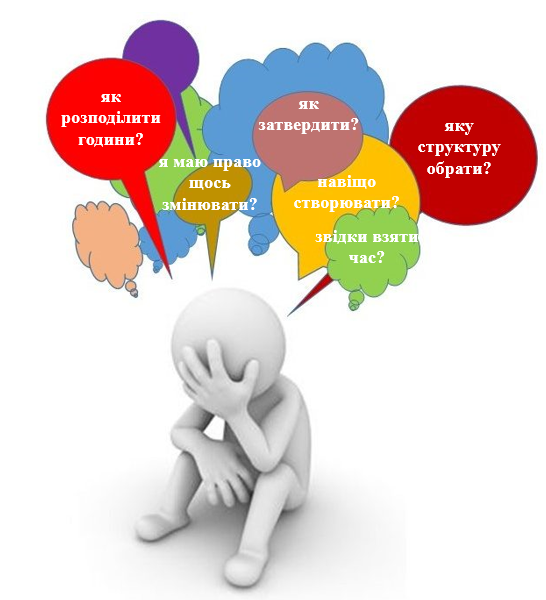 Модельна навчальна програма
Учитель може створювати власну навчальну програму НЕ на основі модельної
ЧИМ ВІДРІЗНЯЮТЬСЯ МОДЕЛЬНІ ТА НАВЧАЛЬНІ ПРОГРАМИ
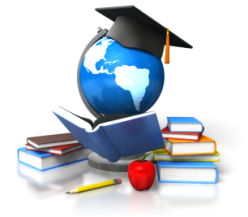 Модельні навчальні програми
Навчальні програми
визначає орієнтовну послідовність та окреслює очікувані результати навчання учнів


визначає зміст предмета чи інтегрованого курсу, що викладається, а також різновиди діяльності учнів


заклад освіти самостійно визначає кількість годин на вивчення інтегрованого курсу в межах 1,5–3 год в 5 класі, 2–5 год у 6 класі 

отримує гриф від держави
конкретизує послідовності та результати й чітко їх визначає


описує більш конкретно та детально






визначає мінімальне й максимальне навантаження з певного предмета чи курсу



затверджує педрада закладу освіти
Навчальна програма вчителя
це
конкретизована модельна навчальна програма
Згадаємо структуру модельних навчальних програм.
СТРУКТУРА
Відповідно листа МОН від 24.03.2021 року № 4.5/637-21 модельна навчальна програма має містити наступні обов’язкові структурні компоненти.
Вступна частина – пояснювальна записка, в якій визначено основні положення щодо ролі та значення предмета або інтегрованого курсу: його мету, завдання, принципи, пріоритети викладання, структуру, шляхи реалізації програми та особливості організації освітнього процесу.
Основна частина, у якій викладено орієнтовну послідовність досягнення очікуваних результатів навчання учнів та учениць за роками навчання, пропонований зміст предмета або інтегрованого курсу та види навчальної діяльності.
Прикінцеву частину додають за потреби. У ній можуть бути запропоновані форми оцінювання результатів навчання, використання засобів навчання, додаткові компоненти тощо.
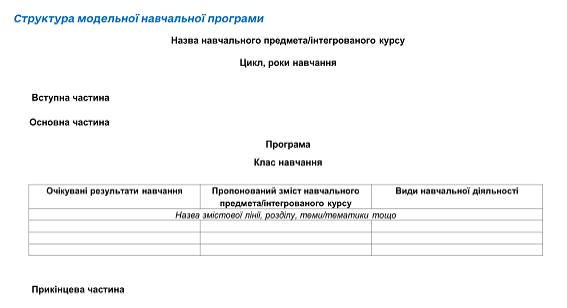 Реалізацію модельних навчальних програм забезпечують підручники з грифом «Рекомендовано Міністерством освіти і науки України» (наказ МОН від 08.02.2022 р. № 140 «Про надання грифа «Рекомендовано Міністерством освіти і науки України» підручникам для 5 класу закладів загальної середньої освіти» зі змінами). 
Учитель може використовувати одразу кілька підручників з тих, що мають відповідний гриф МОН. Учитель може також створювати додаткові навчальні матеріали, які відповідатимуть потребам освітньої програми закладу освіти. 
У навчальній програмі потрібно конкретизувати порядок вивчення тем відповідно до обраного підручника. Наприклад, заклади освіти, які обрали модельну навчальну програму «Пізнаємо природу. 5-6 класи (інтегрований курс)» для закладів загальної середньої освіти (авт. Коршевнюк Т. В.)  замовили для 5 класу підручники різних авторів. Зміст підручників відрізняється і це потрібно враховувати при створенні навчальної програми.
Підручник авторів Янкавець О. О., Дубчак О. Д., Ільченко Г. В.
Підручник авторів Коршевнюк Т. В., Ярошенко О. Г.
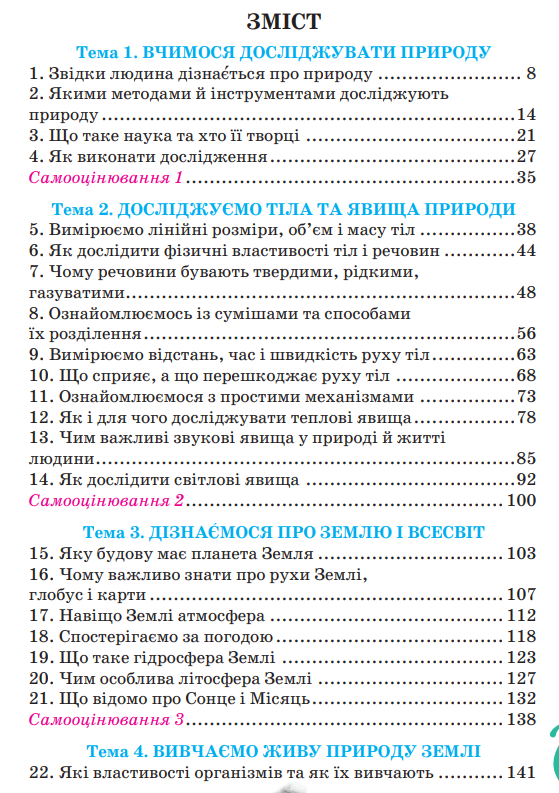 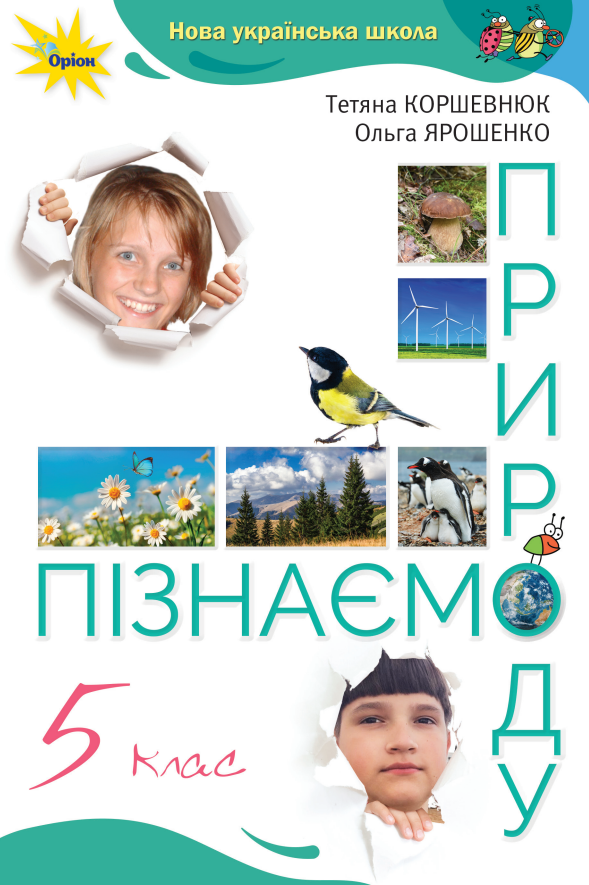 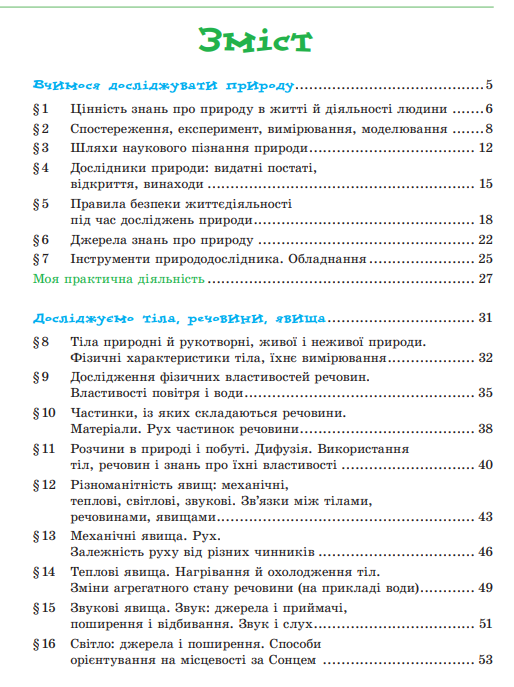 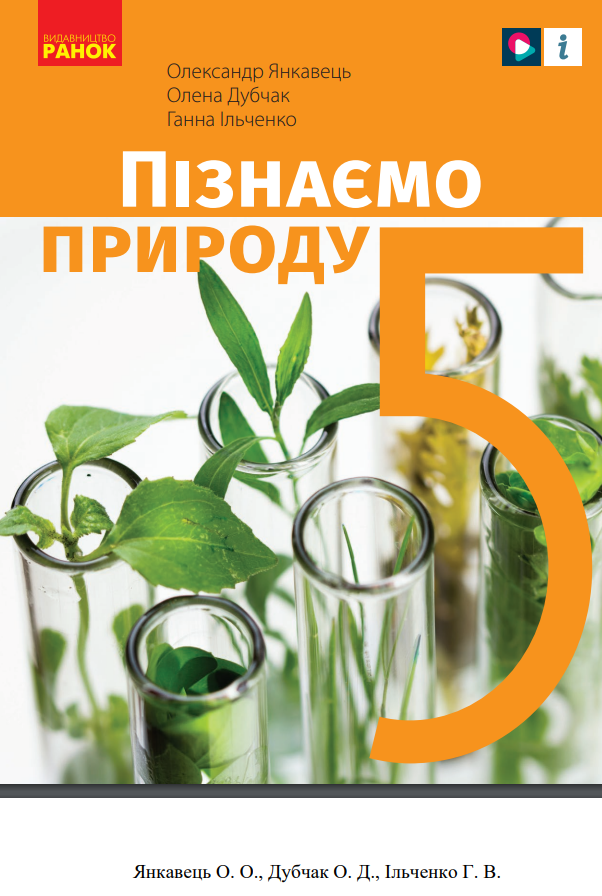 http://surl.li/ctjdi
http://surl.li/bkmfg
Навчальна програма інтегрованого курсу
«Пізнаємо природу»
5 клас  
(за модельною  програмою назва та авторський колектив модельної навчальної програми, на основі якої створено навчальну програму закладу)
Щодо прикладів і зразків оформлення титульної сторінки навчальної програми, перш за все потрібно згадати лист МОН № 1/9-630 від 05.12.14 року «Про неухильне дотримання принципів гарантування свободи педагогічної діяльності вчителя», Закон України «Про освіту», який наділив заклади освіти автономією, що полягає в їх самостійності, незалежності та відповідальності у прийнятті рішень щодо академічних (освітніх), організаційних, фінансових, кадрових та інших питань діяльності, що провадиться в порядку та межах, визначених законом, а також частину четверту статті 38 Закону України «Про повну загальну середню освіту» відповідно якої організація освітнього процесу та діяльності закладу загальної середньої освіти належать до повноважень його керівника. 
Враховуючи все вищезазначене, робимо висновок, що питання оформлення навчальної програми вирішується на рівні закладу загальної середньої освіти, а всі інші поради експертів мають характер рекомендацій.
Затверджено
…..
Цикл: адаптаційний, 5-6 класи
..рік
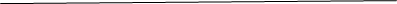 Вступна частина (пояснювальна записка).
У ній визначено основні положення щодо ролі та значення курсу: його мету, завдання, принципи, пріоритети викладання, структуру, шляхи реалізації програми та особливості організації освітнього процесу.
При формулюванні мети та завдань навчальної програми вчитель повинен скористатися модельною навчальною програмою курсу «Пізнаємо природу», яку обрав заклад освіти.
При визначенні нормативно-правової бази, використаної для розробки навчальної програми, слід керуватися Законом України «Про освіту», Законом України «Про повну загальну середню освіту», Державним стандартом базової середньої загальної освіти, освітньою програмою навчального закладу та відповідною модельною програмою курсу «Пізнаємо природу».

У змістовній (основній) частині має бути викладено орієнтовну послідовність досягнення очікуваних результатів навчання учнів, зміст предмета та види навчальної діяльності. 
Визначення змісту програми може бути реалізоване через використання змістовної компоненти відповідної модельної програми, що містить перелік очікуваних результатів навчання, пропонований зміст навчального предмета та рекомендовані види навчальної діяльності.
Загальна кількість годин для вивчення курсу «Пізнаємо природу» в межах класу має відповідати кількості годин навчального плану.
Порядок вивчення тем має відповідати порядку подання навчального матеріалу в обраному підручнику.
Кількість годин для вивчення тієї чи іншої теми вчитель обирає самостійно відповідно до рівня підготовки учнів, обраних методик та розподілу навчального матеріалу в підручнику.
Прикінцеву частину додають за потреби. У ній можуть бути запропоновані форми оцінювання результатів навчання, використання засобів навчання, додаткові компоненти тощо.
ПОЯСНЮВАЛЬНА ЗАПИСКА
- мета та завдання курсу;
- нормативно-правова база, на основі якої укладено програму.
5 клас
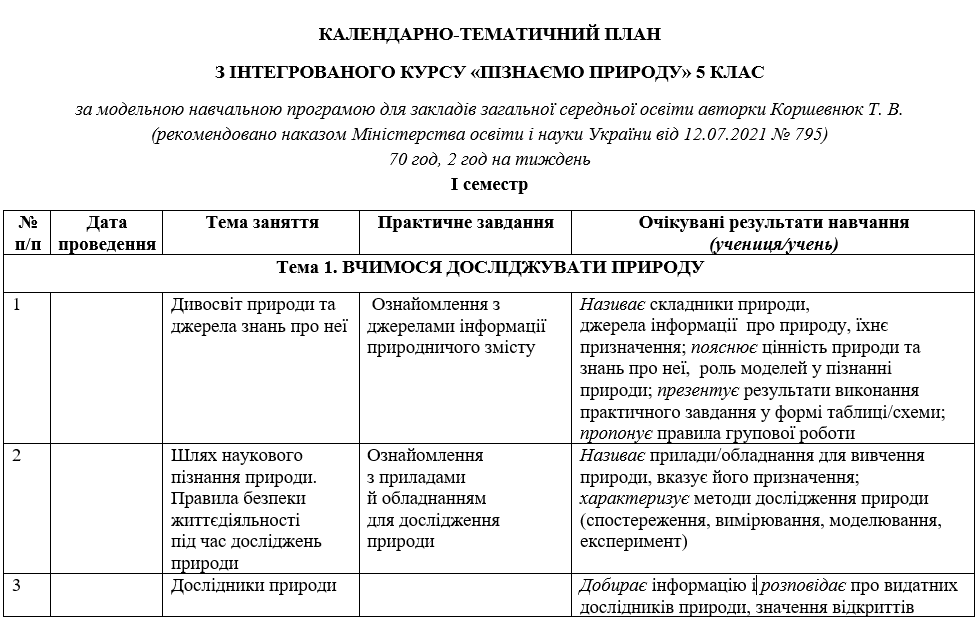 В залежності від потреби вчителя у календарно-тематичному плануванні можуть бути такі стовпчики: 
№ з/п, Дата, Тема, Діяльність, Очікувані результати, Інформаційні ресурси, Примітки.
Календарно-тематичне планування здійснюється вчителем у довільній формі і може бути об’єднано з навчальною програмою в один документ. 
Вчитель має академічну свободу, що надає йому право самостійно обирати програмне забезпечення, методи та форми організації освітнього процесу, конструювати урок так, щоб учні могли самостійно відкрити нові для себе знання, опанувати нові навички, розвинути свою компетентність.
 Під час реалізації навчальної програми рекомендуємо вчителю надавати учням чіткі інструкції щодо очікуваних результатів навчання, застосовувати особистісно-орієнтований підхід, що може бути забезпечений передусім вибором відповідних тем навчальних проєктів та ролей у груповій діяльності. Методичні прийоми, які використовуються на уроках, треба добирати з урахуванням вимог до результатів навчально-пізнавальної діяльності, що відображені в Державному стандарті і навчальній програмі.
Освіта – найпотужніша зброя, 
                         аби змінити світ
                                   Нельсон Мандела
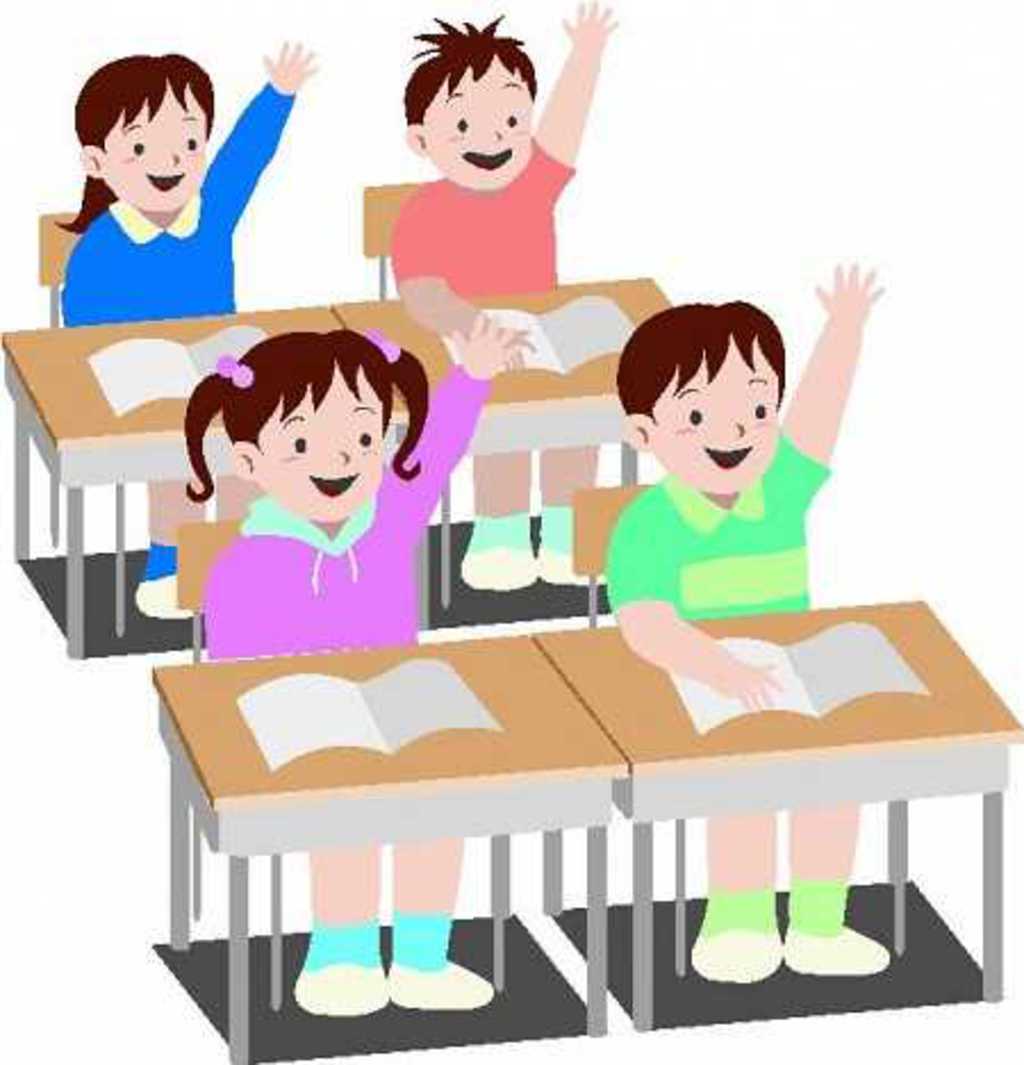 Щоб проводити «сучасні уроки», нам від чогось потрібно стартувати, по-новому переосмислити три основоположні моменти:
- чого навчати (предметний зміст);
- як навчати (методика викладання, педагогічна технологія);
- навіщо навчати (сенс, застосування знань).
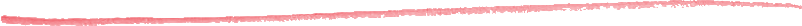 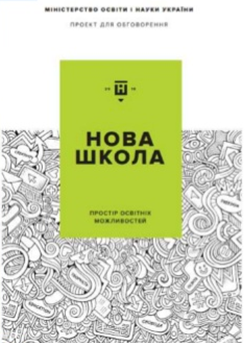 Формула НУШНовий зміст освіти, заснований на формуванні компетентностей, необхідних для успішної самореалізації в суспільстві
Шляхи реалізації
Основні підходи:
Компетентісний підхід;
Навчання через діяльність;
Елементи STEM- освіти;
Опора на попередній досвід;
Практикозорієнтовані завдання
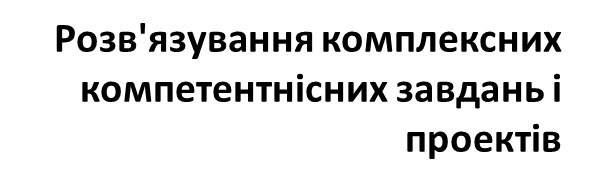 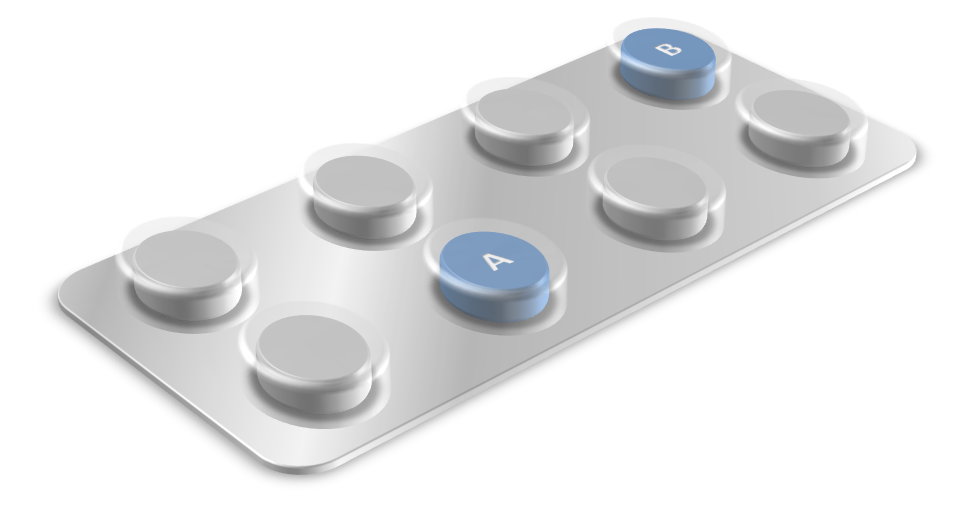 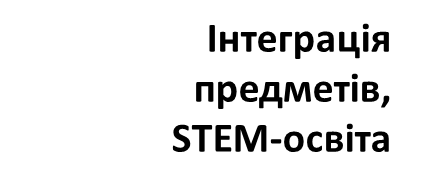 СУЧАСНИЙ УРОК
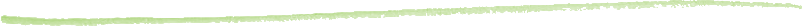 Сучасний урок має бути синкретичним: 
по-перше, компетентнісно зорієнтованим на формування ключових і предметних компететентностей (зазначені в Державному стандарті базової середньої освіти,
 по-друге, інноваційним із огляду на використання науково-методичної літератури, праць вчених, психологів, а також технічних засобів і цифрових технологій,
 по-третє, спрямованим на формування цінностей – свободи, демократії та права. 
	Усі три умови підпорядковані загальній концепції – дитиноцентризму, коли епіцентром уроку є сама дитина. Дотримання цих трьох умов є запорукою ефективного уроку та формування патріотів України, майбутніх відповідальних громадян Європи і світу.
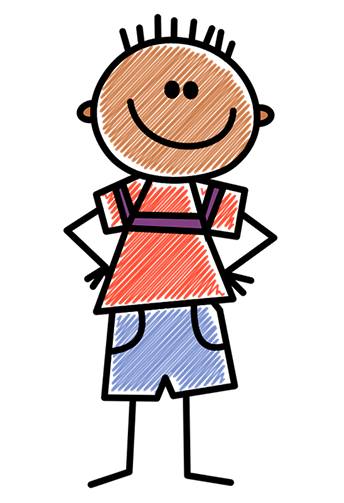 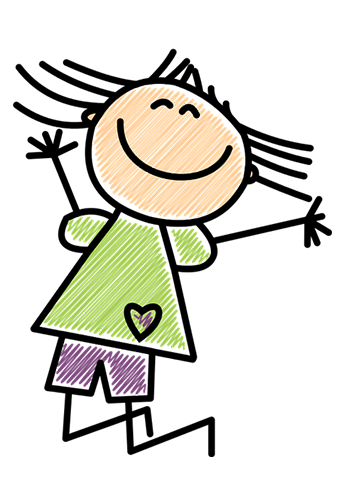 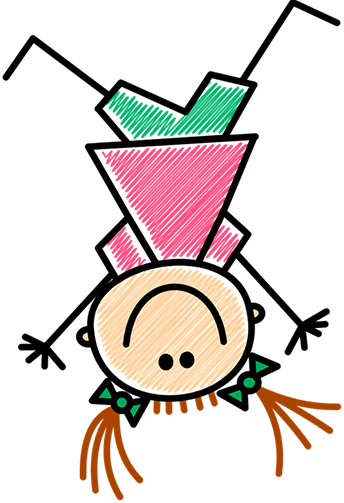 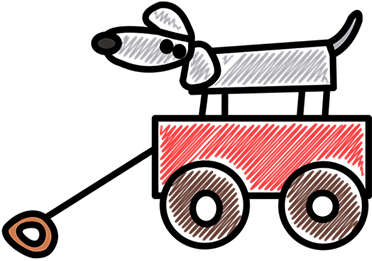 СУЧАСНИЙ УРОК  
У  КОНТЕКСТІ  НОВОЇ  УКРАЇНСЬКОЇ  ШКОЛИ
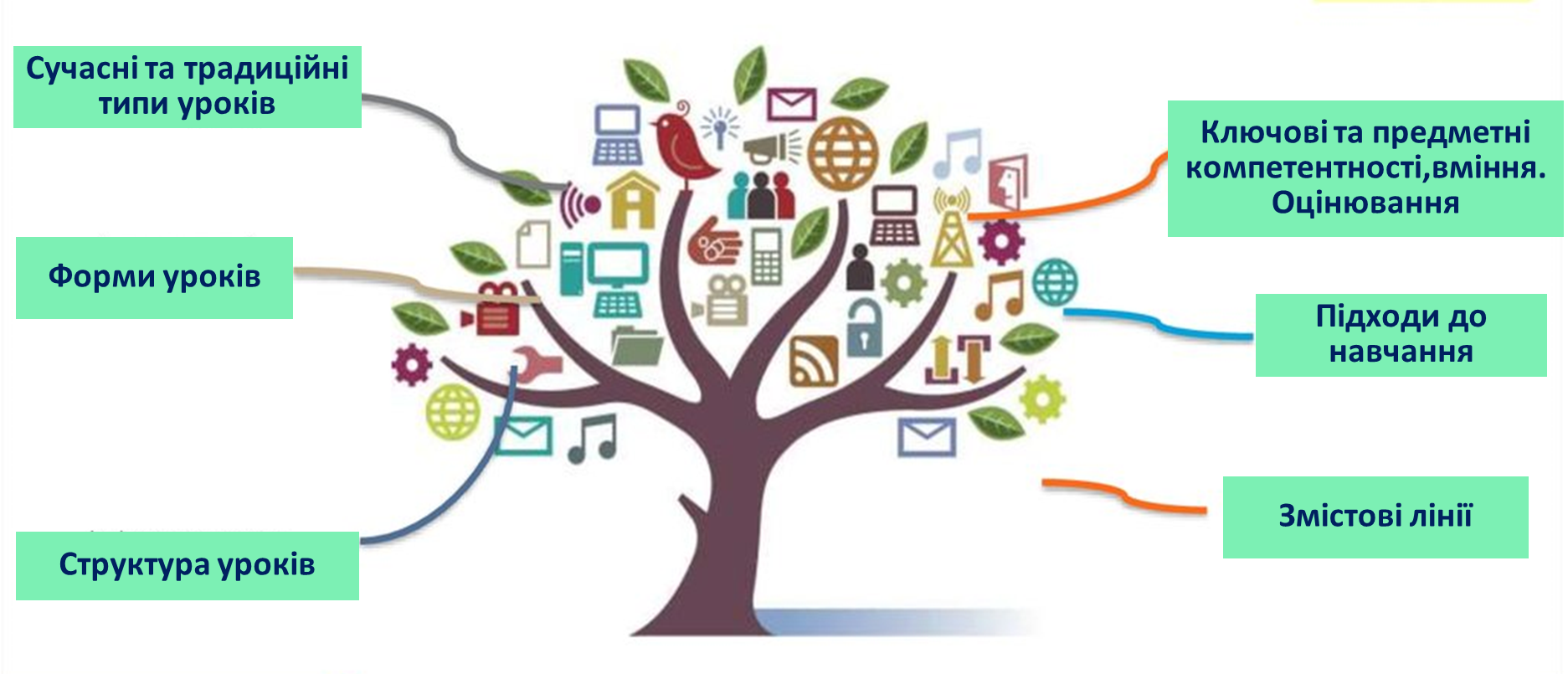 Наскрізні вміння
Критерії новизни, ефективності і ознаки «сучасного уроку» 1. Суб’єкт-суб’єктні відносини вчителя і учня
Це урок, на якому вчитель, лише спрямовуючи дітей, дає рекомендації протягом навчання. 
 - «Придумати», «вибудувати» і «зіграти» урок необхідно так, щоб діти навчилися спілкуватися і творити, захотіли стати досконалішими.
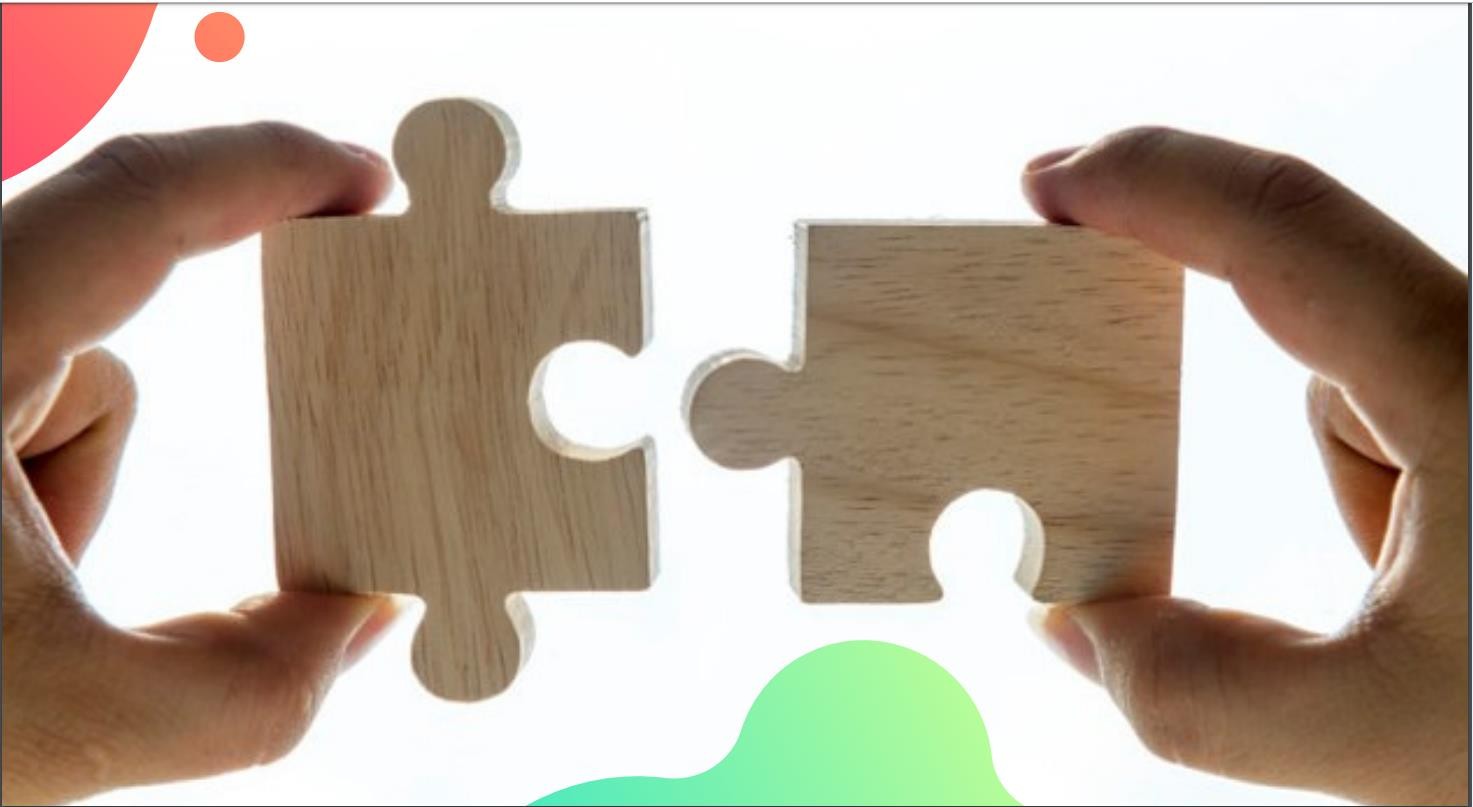 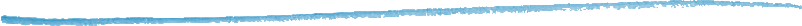 2. Метою навчання є не передача знань, а формування компетентностей.
Формується комунікабельна, відповідальна, творча особистість, здатна до саморозвитку, готова практично розв’язувати життєві та професійні проблеми
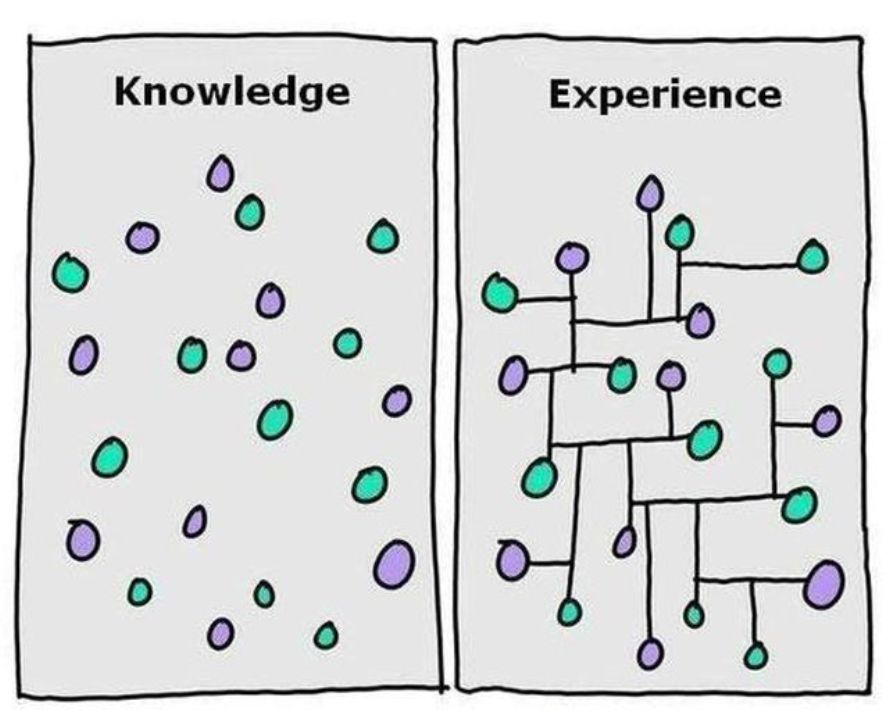 Знання
Досвід
3. В центрі уроку - самопізнання і самореалізація учня.
Педагог ставить і вирішує разом з учнями надзавдання уроку, розглядаючи його як важливий відрізок їхнього життя; організовує проживання цінності знання своїми учнями, а в цілому - моделює ситуацію творчості, під час якої в головах дітей самі собою народжуються маленькі відкриття, яскраві образи й імпровізації.
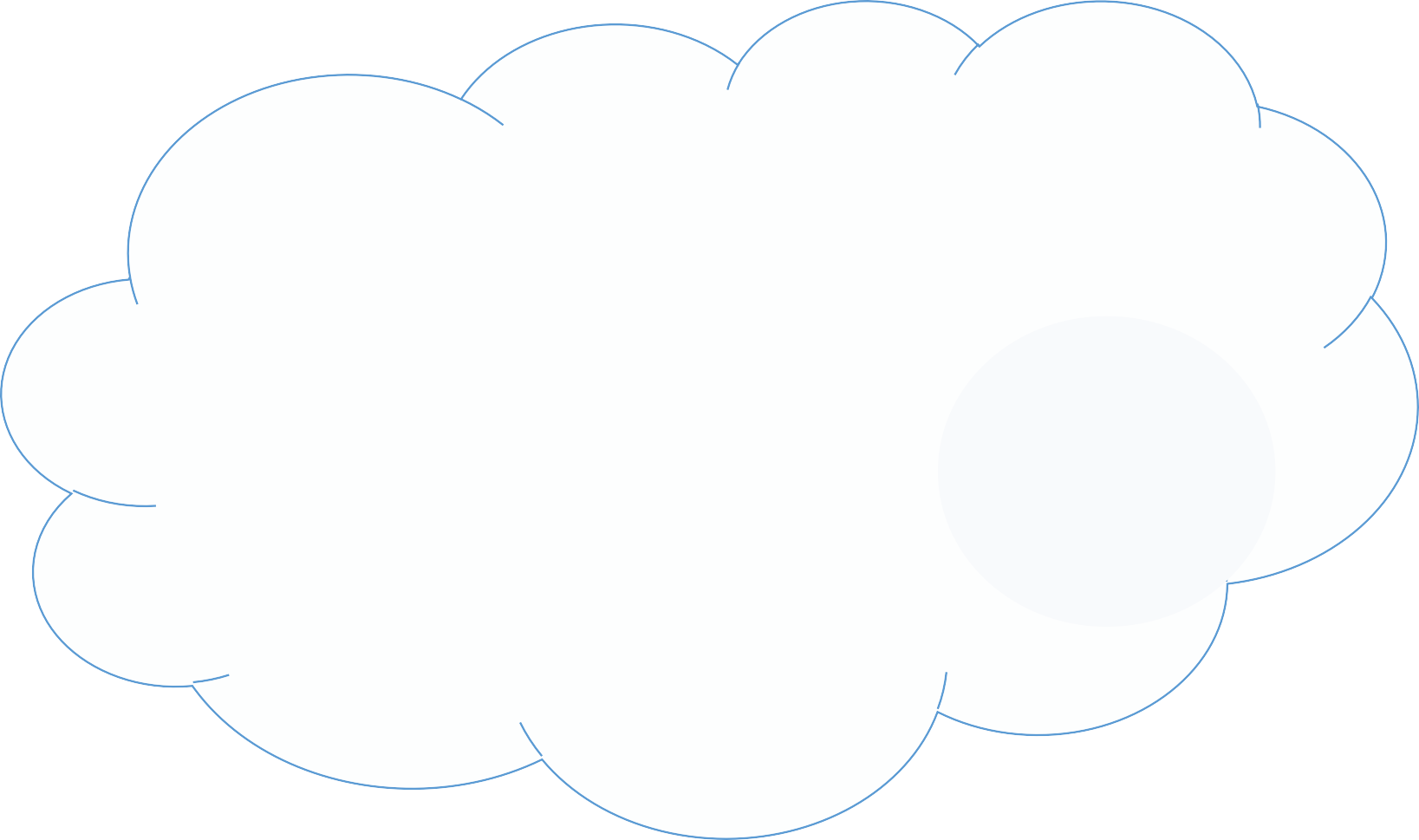 якщо вчитель бажає працювати з дітьми  дослідницьким методом, то перш за все він
повинен навчити їх самостійно спостерігати
та вивчати факти – НЕ чужі слова і думки (у
книжках, за розповідями), НЕ чужі ілюстрації  (картинки, таблиці), а саме справжні факти  навколишньої дійсності...
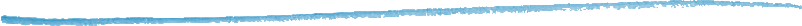 4. Учитель має забезпечити активність дітей на уроці
Використовуються різноманітні форми, методи і прийоми навчання, що підвищують ступінь активності учнів у навчальному процесі, перевага надається інтерактивній взаємодії.
У центрі уроку - дитина.
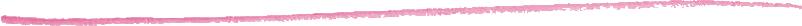 5. Створення освітньої продукції на уроці
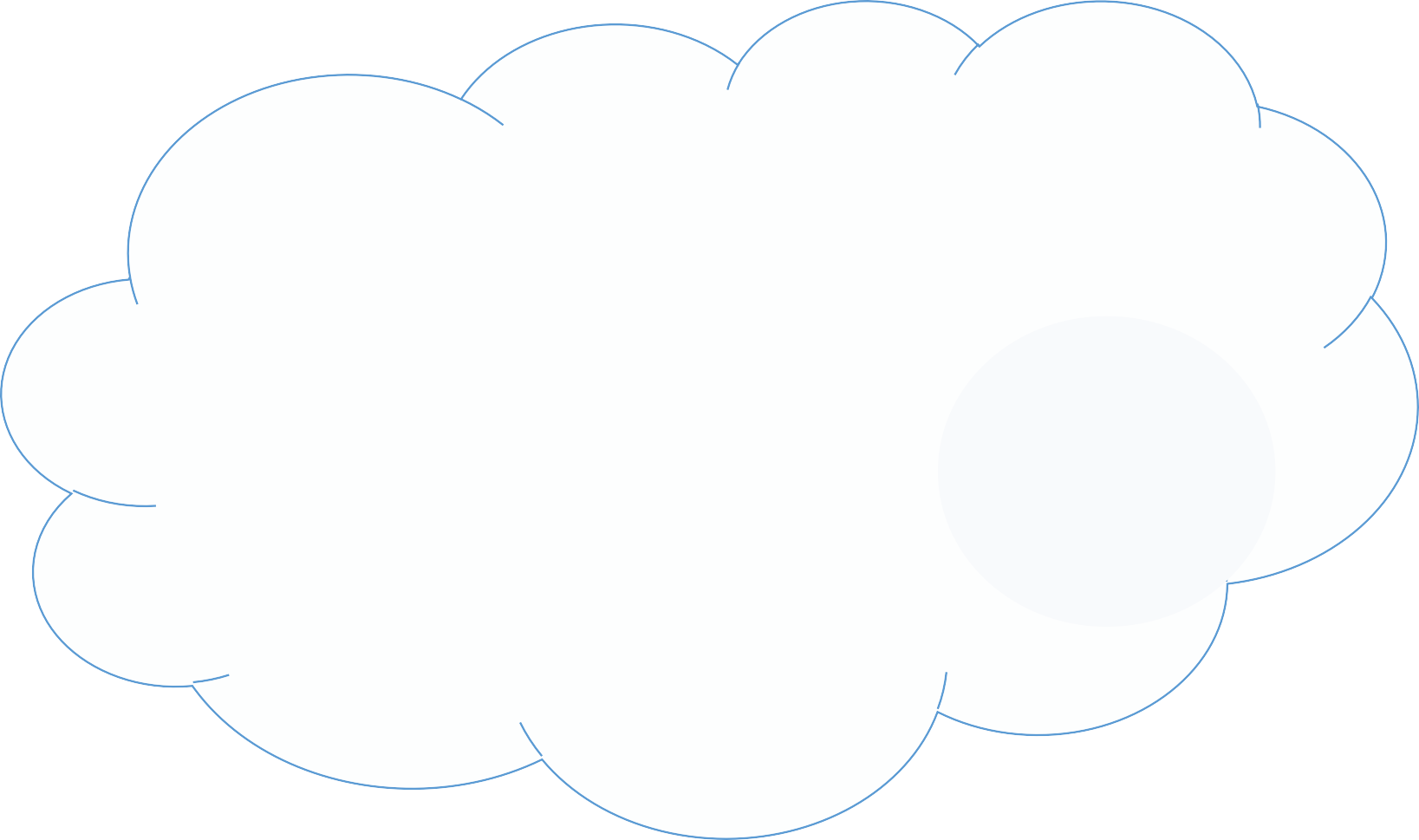 вірші, 
схеми, 
плани
моделі, 
таблиці, 
електронні презентації, 
способи поведінки тощо
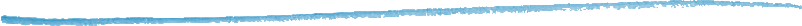 6. Учитель - не єдине джерело інформації
Учитель може і повинен залишатися одним із джерел інформації для дітей.
Учитель сам визначає, коли він є джерелом інформації на уроці, а коли художній текст, підручник, відеофрагмент, Інтернет тощо.
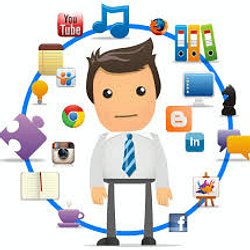 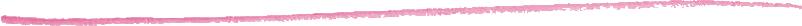 НОВІ РОЛІ  ПЕДАГОГА
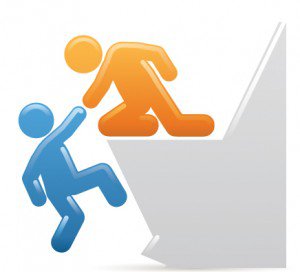 Фасилітатор – той, хто допомагає вчитися, полегшує вирішувати проблеми, сприяє саморозвитку, самовдосконаленню.
Тьютор – домашній учитель, репетитор, який працює з дитиною індивідуально: організує навчання, оцінює результати, проектує наступні кроки в навчанні. 
Новатор-педагог, який приносить в інтелектуальну освітню діяльність нові ідеї.
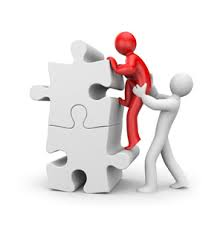 Ментор - учитель, наставник, порадник , що передає правила і цінності, пов’язує  навчання  із  практичним застосуванням отриманих знань, виступає  у ролі конструктивного критика в оцінці навчання.
Модератор – той, хто організовує, влаштовує що-небудь (організація процесу прийняття рішень, пропозицій, узгодження різних точок зору, фіксація групової та індивідуальної відповідальності за результат.. 
Лідер, агент змін…
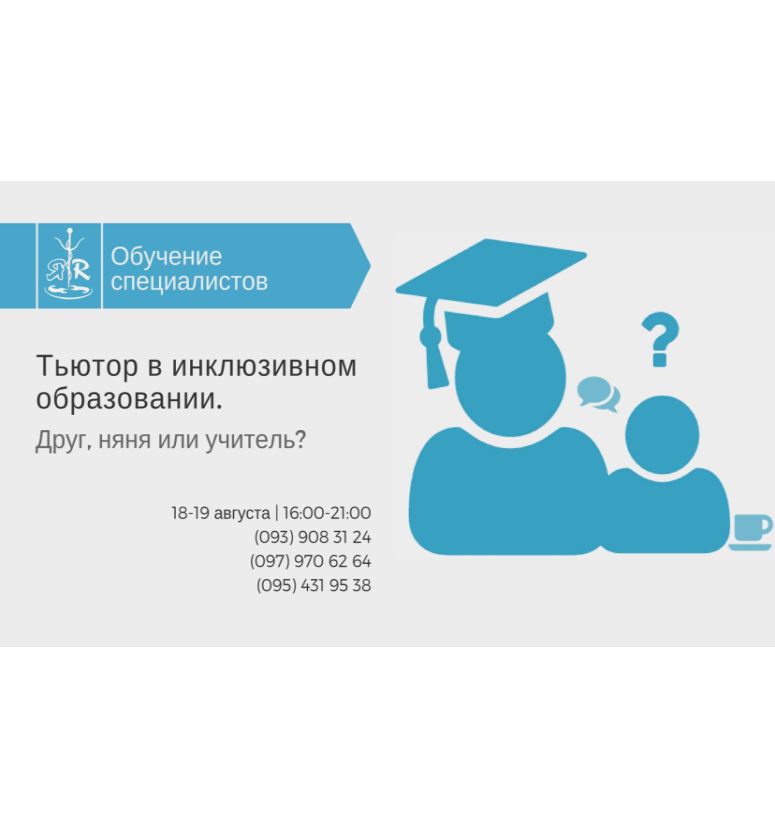 7. Педагогічні технології.
критичного мислення;
кейс-метод;
ігрові методи (або гейміфіковані технології, технології ігропедагогіки);
технологію розвитку критичного мислення через читання та письмо (ТРКМЧП);
метод проектів; квести;
«перевернутий клас»; 
технологія змішаного навчання; 
технологія TED («Technology, Entertainment, Design»; 
технологія edutainment;
інформаційні технології (інколи з конкретизацією: «технологія використання QR-кодів», «технологія організації мережевої взаємодії» тощо);
здоров’язбережувальні технології; 
ментальні карти (інтелект-карти); 
метапредметні технології; 
технології інтеграції;
 технології малих груп; 
рейтингові технології;
 модельні технології;
етнопедагогічні технології («козацька педагогіка», наприклад) та ін.
8. Урок як живий простір
Шкільний урок - це різні варіації на головні теми життя: «Що таке світ навколо мене і хто такий я в цьому світі». 
Невід’ємні складові такого уроку-динамічність, варіативність, різноманітність
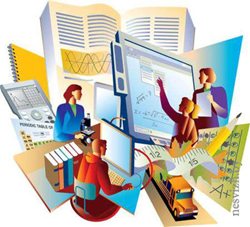 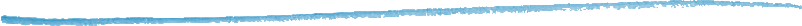 9. Сучасний урок - авторський урок, який несе на собі печать Особистості Вчителя
На уроці в будь-якому випадку здійснюється глибокий особистісний вплив «учитель - учень» - через відносини, спільну діяльність.
 Духовний світ педагога може наповнити урок багатовимірним барвистим життям або перетворити його на плоский і тужливий відрізок часу.
За вчителем закріплена академічна свобода, тому ми маємо повну свободу вибору форм, методів, технологій, а навіть і змісту того матеріалу, який даємо на уроці.
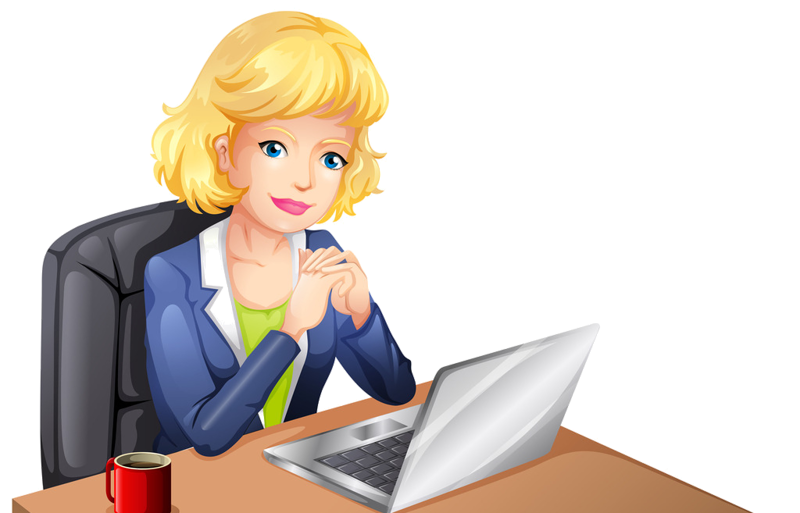 Типи  уроків НУШ 
наказ МОНУ № 408 від 20.04.2018
Урок формування компетентностей
Урок розвитку компетентностей
Урок перевірки та/або оцінювання досягнення компетентностей
Урок корекції основних компетентностей
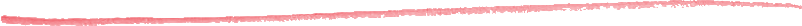 Комбінований урок
Онлайн урок!
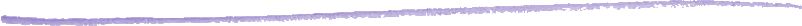 Організаційна складова
Розклад                                          Комунікації
Визначтеся з моделлю навчання: повністю електронне (асинхронне), електронне з вебінарами (синхронне) чи змішане
Визначитися з моделлю навчання можуть допомогти запитання:
1. Яку кількість учнів плануєте навчити?
2. Як багато часу учні можуть приділяти синхронному навчанню й самостійній роботі?
3. Наскільки в учнів розвинені навички самоорганізації й самонавчання?
4. Чи є між учнями великий розрив у знаннях, який потрібно згладити для освоєння програми?
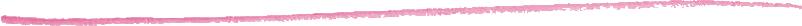 Дізнайтеся про технічне забезпечення учасників 
освітнього процесу
1. Якими технічними пристроями та як часто можуть користуватися вчителі та учні?
2. Чи мають вчителі й учні стабільне під’єднання до інтернету?
3. Чи мають всі учасники процесу навчання вебкамери й мікрофони для участі у вебконференціях?
4. Які умови організації освітнього процесу?
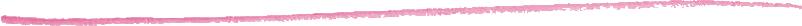 Організовуйте вебінари та онлайн-спілкування
1. Яка максимальна кількість учнів має бути присутня онлайн?
2. Чи потрібен поділ на групи?
3. Чи потрібен загальний чат?
4. Чи потрібно зберігати відеозаписи проведеного заняття?
5. Чи потрібно утримувати увагу учнів опитуваннями й голосуваннями?
6. Якими месенджерами користуються учні та вчитель/-ка у повсякденному житті?
7. Чи достатньо їх функціоналу для комунікації в межах освітніх завдань програми?
8. Які спеціальні функції мають бути у месенджера: підтримка ботів, інтеграція опитувань і тестів?
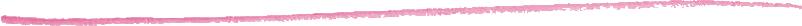 Сплануйте управління проєктами й груповою роботою
1. Чи будуть учні працювати над проєктами?
2. У який спосіб учні будуть працювати в командах?
3. Як буде забезпечений контроль виконання проєктів?
4. Якою інформацією обмінюватимуться учні?
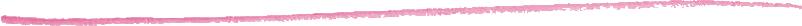 Сплануйте спільну роботу з документами
1. Який кінцевий продукт спільної роботи?
2. Чи буде вестися база знань?
Визначте формат та способи підготовки 
навчального контенту
1. Що потрібно знати для виконання завдань програми?
2. Що потрібно для виконання конкретного завдання (чекліст, шаблон документа)?
3. Що учні можуть освоїти самостійно у вигляді текстів, відео- і
аудіолекцій тощо, отримуючи відстрочені відповіді вчителя/-льки, якщо щось незрозуміло?
4. Що вимагає синхронної взаємодії з учителем/-лькою або групою вчасно?
5. Що можна вивчати в інтерактивному форматі?
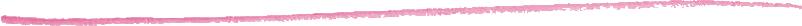 Визначте форми організації комунікації 
учнів з вчителем/-лькою
1. Які функції виконує вчитель/-ка: експерт, наставниця, тренер,
модераторка, мотиватор, перевіряльниця?
2. Чи може вчитель/-ка відповідати в режимі 24/7 або є робочий час для повідомлень?
3. Чи потрібен графік особистих онлайн-консультацій?
4. Чи має нагадувати вчитель/-ка учням про виконання завдань? В якому режимі?
5. Як учні отримують організаційні повідомлення?
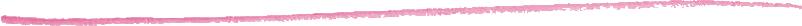 Визначте форми організації комунікації учнів між собою
1. У чому учні можуть допомагати одне одному?
2. Які навички учні можуть розвивати, працюючи разом?
3. Чи можуть учні одночасно бути онлайн?
4. Чи потрібно вчителю/-льці об’єднувати учнів у команди?
5. Скільки людей має бути в команді?
6. Яка командна роль має бути у кожного/-ї учасника/-ці команди?
7. Як учитель/-ка бере участь у спілкуванні всередині команд?
8. Чи повинно спілкування бути обов’язковою умовою виконання завдань або відбуватися тільки за бажанням?
9. Як учитель/-ка може ініціювати спілкування та співпрацю?
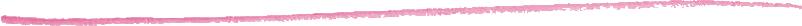 ОРІЄНТОВНІ СКЛАДОВІ ОНЛАЙН УРОКУ
Встановлення емоційного зв’язку
Обговорення, мрії про майбутнє
Повторення
Дихальні вправи (намалювати повітрям квітку, тортик зі свічками)
Основна пізнавальна частина
Фізичні вправи, руханки
Інтерактив, обговорення, гра
Підсумки
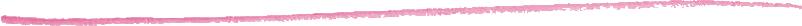 ОРІЄНТОВНІ СКЛАДОВІ СУЧАСНОГО УРОКУ
Традиційною є схема: мета → ціль → завдання → план реалізації
→ результат.
Але це схема доцільна, якщо розглядати діяльність учителя в
отримані «його результату». Результати навчання, незважаючи,  що їх формулює вчитель, завжди орієнтовані на учня. Тому в  нових умовах потрібна переорієнтація в тому сенсі, щоб визначати          
                                                                                                                                                           цілі як очікувані результати навчання учнів.
За такого підходу пропонуємо схему: цілі, як очікувані  результати → завдання, якими їх можна перевірити → план  реалізації (зміст навчання, способи та методи педагогічної  взаємодії) → оцінювання → зворотний зв’язок → верифікація.
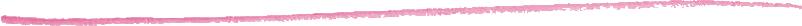 Цікаві уроки = цікаво навчати = цікаво навчатися
Тема уроку:
Мета і завдання:
Перевірка д/з:	Цікавинки:
Демонстрації:
Самостійне опрацювання:
Д/з
???
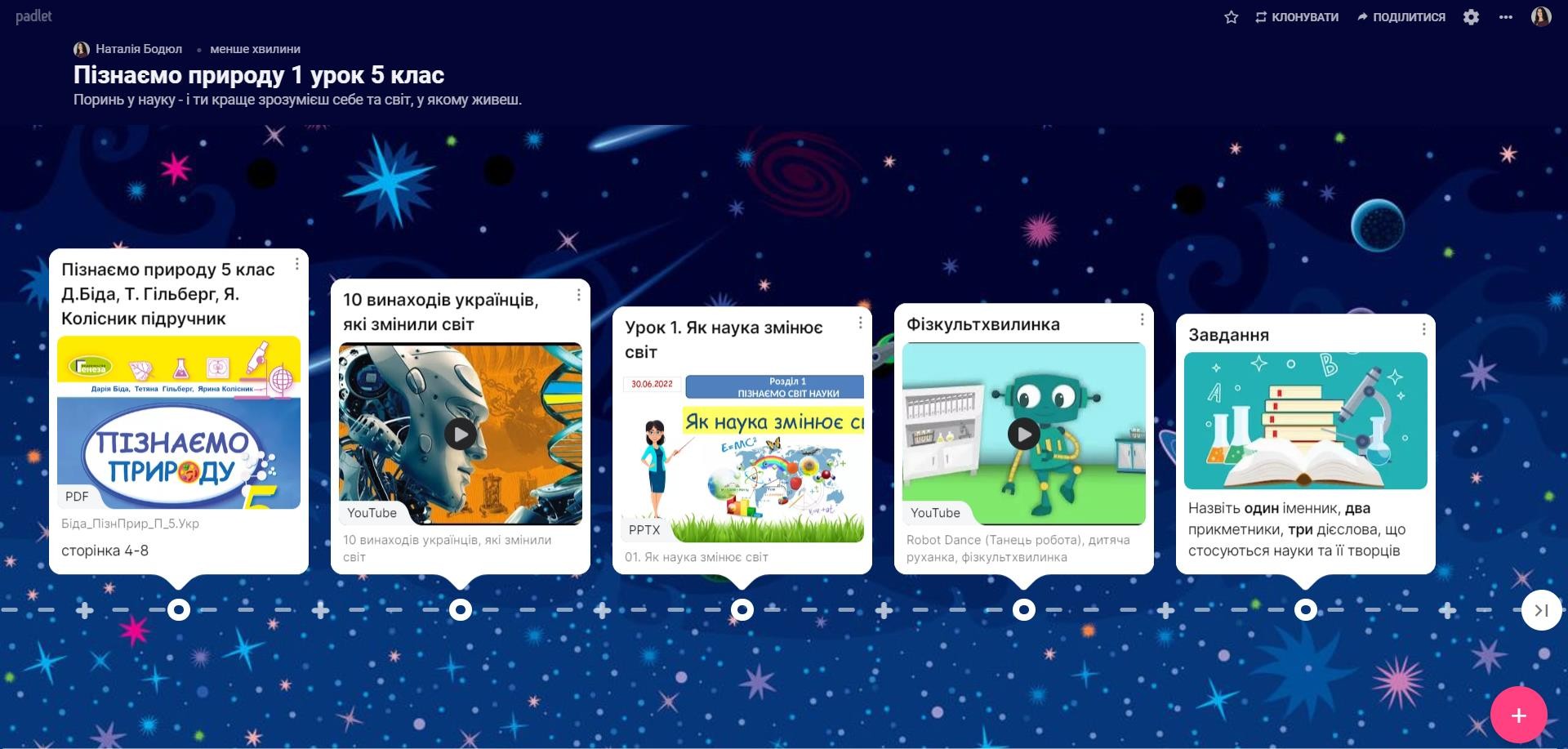 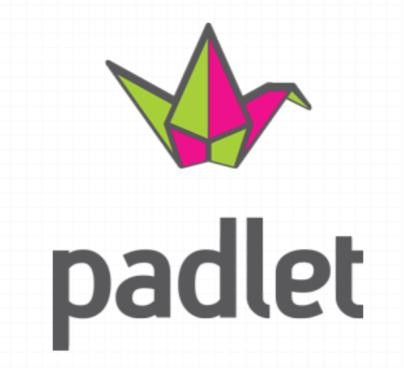 Освітня система рухається до змішаного  типу освіти, коли частина навчального процесу переходитиме в онлайн
 Як планувати освітній процес в онлайн-режимі? 
 Якою має бути підготовка до  онлайн-уроку? 
 Як моделювати ефективне навчальне заняття?
 Якими мають бути шаблони планів-конспектів уроків?
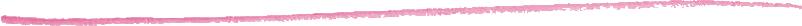 Освітній процес організовувати у формах: очній, заочній,  дистанційній, очно-дистанційній.
 Усі уроки у вільному доступі на єдиній електронній платформі.
Форма складання  планів,  конспектів  уроків довільна: текстова, графічна, паперова, електронна.
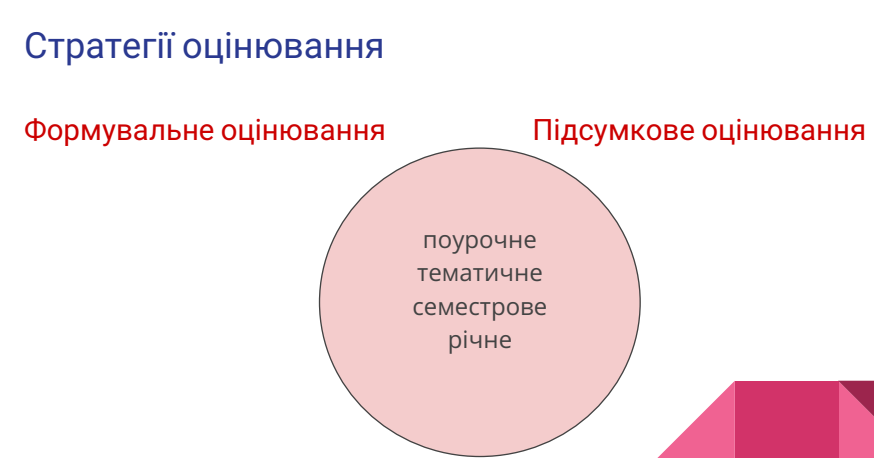 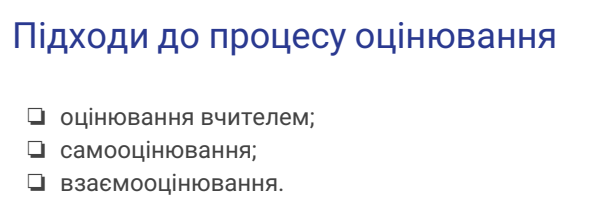 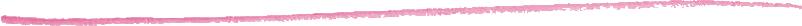 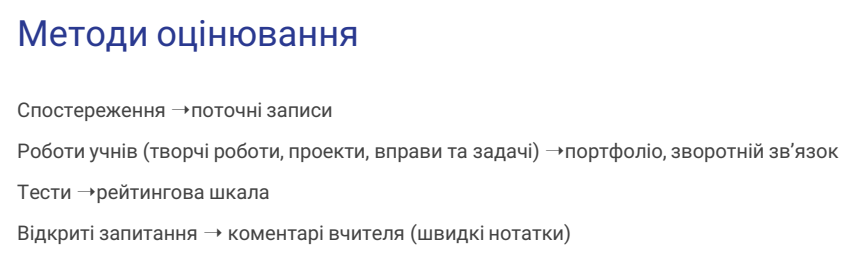 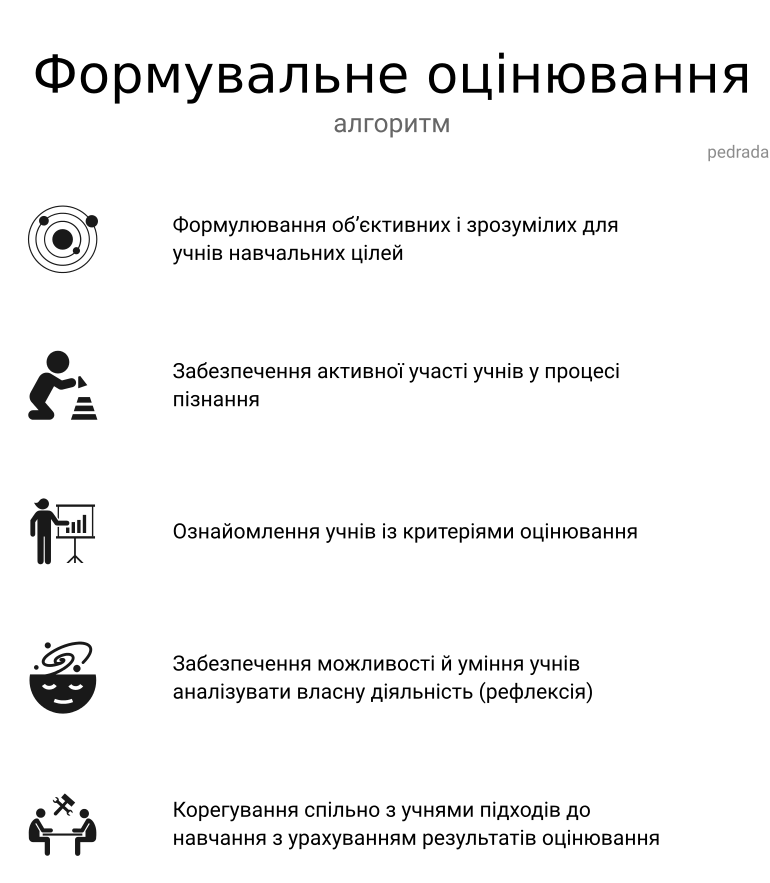 ПРАКТИЧНИЙ ДОСВІД 
ВИКЛАДАННЯ ІНТЕГРОВАНОГО
КУРСУ «ПІЗНАЄМО ПРИРОДУ»
СПІКЕР ЯНКАВЕЦЬ ОЛЕКСАНДР ОЛЕКСАНДРОВИЧ, 
заступник директора вінницького ліцею №7
Дякую за увагу!
Бажаю успіху!
Джерела
Державний стандарт базової середньої освіти. Міністерство освіти і науки України. Режим доступу:
https://mon.gov.ua/ua/osvita/zagalna-serednya-osvita/nova-ukrayinska-shkola/derzhavnij-standart-bazovoyi-serednoyi-osviti
2. Типова освітня програма для 5-9 класів закладів загальної середньої освіти. Інститут модернізації змісту освіти. Режим доступу: https://imzo.gov.ua/osvita/zagalno-serednya-osvita-2/typova-osvitnia-prohrama-dlia-5-9-klasiv-zakladiv-zahal-noi-seredn-oi-osvity/
3. Навчальна програма не має копіювати модельну: що спільного й різного в цих програмах. НУШ. Режим доступу:
https://nus.org.ua/articles/navchalna-programa-ne-maye-kopiyuvaty-modelnu-shho-spilnogo-j-riznogo-v-tsyh-programah/
4. Засєкіна Т.М. Інтеграція в шкільній природничій освіті: теорія і практика: монографія. Київ: Педагогічна  думка, 2020. 400 с.
5. Нова українська школа: концептуальні засади реформування середньої школи (2016). URL:  http://mon.gov.ua/activity/education/zagalna-serednya/ua-sch-2016/konczepcziya (дата звернення:  26.03.2021).
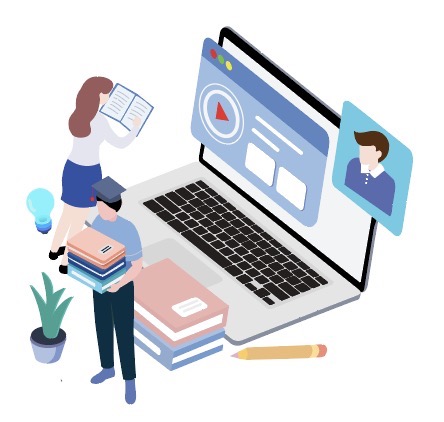